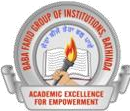 BABA FARID COLLEGE
  MUKTSAR ROAD, DEON, BATHINDA (Punjab) India – 151 001
DEPARTMENT OF PHYSICS
RESULT CEREMONY ON
BEST OUT OF WASTE
ACTIVITY
HELD ON 
18TH MAY, 2020
RESPECTED JURIES
Ms. Navninder Dhillon, Dean Academic Affairs, BFGI

Dr. Amandeep Hrar, DAA BFC
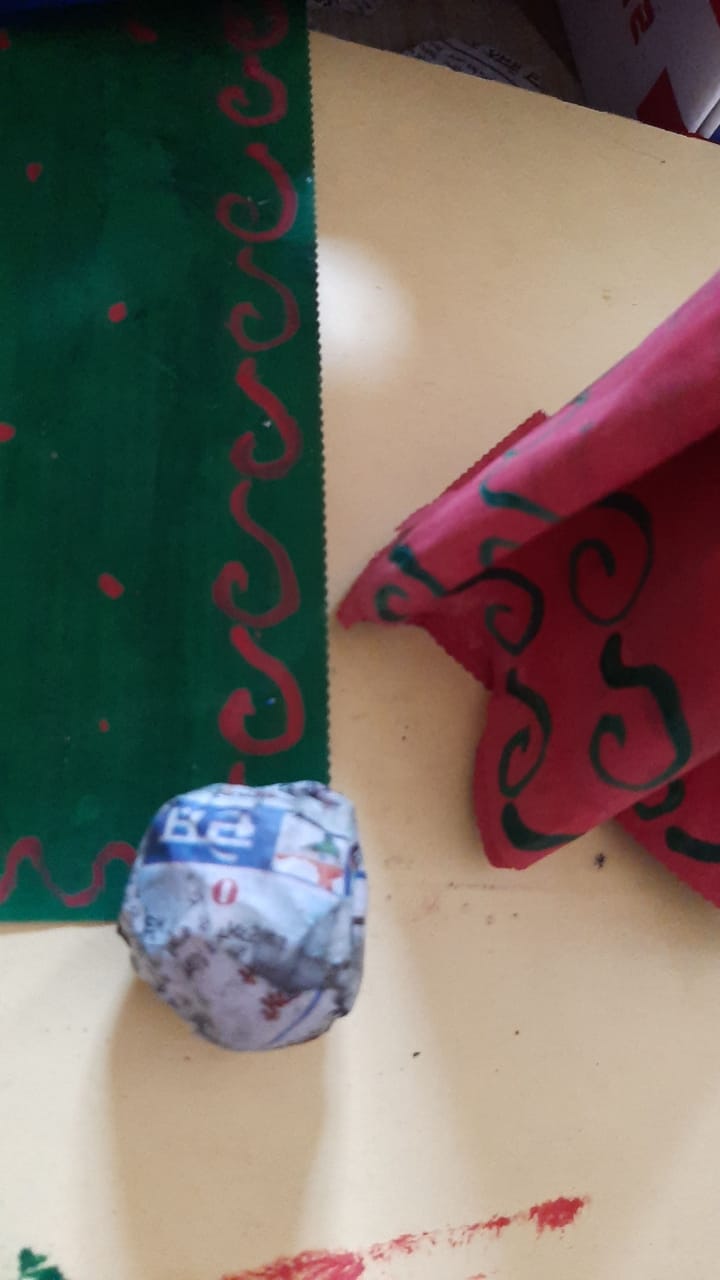 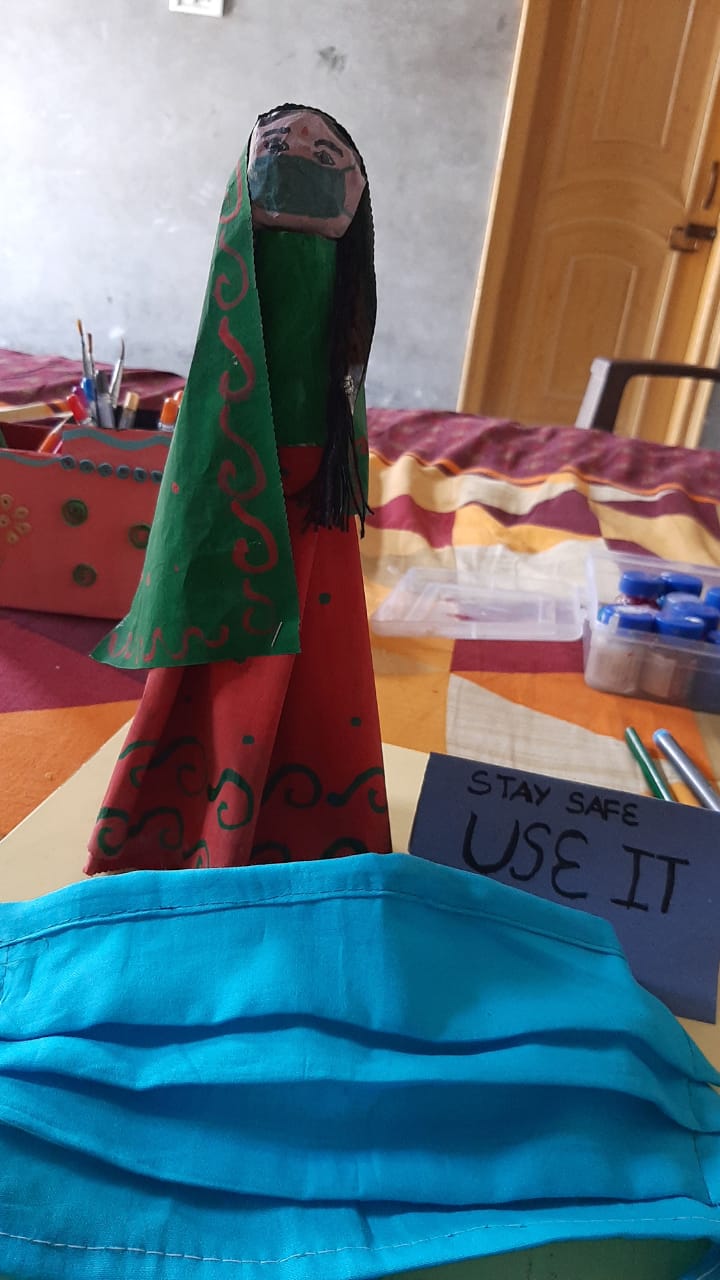 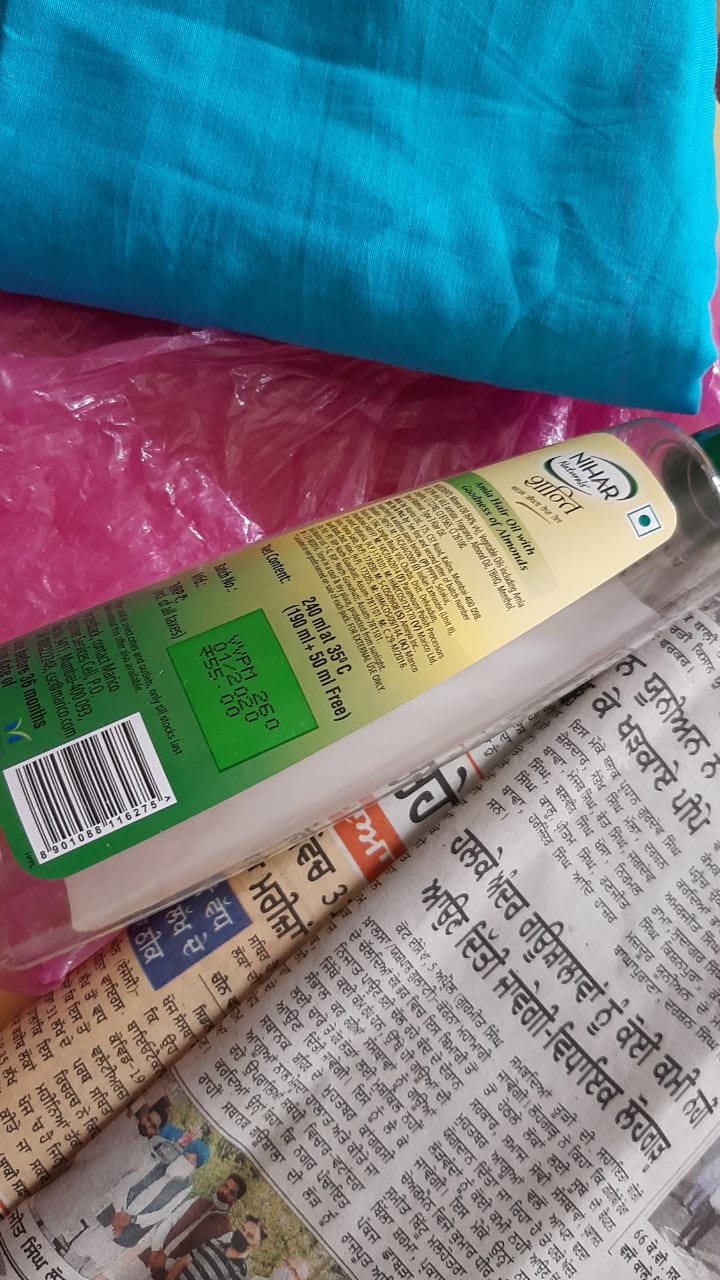 Model of woman wearing mask with a mask for motivation to use mask and stay safe.
APARAPPAR KAUR
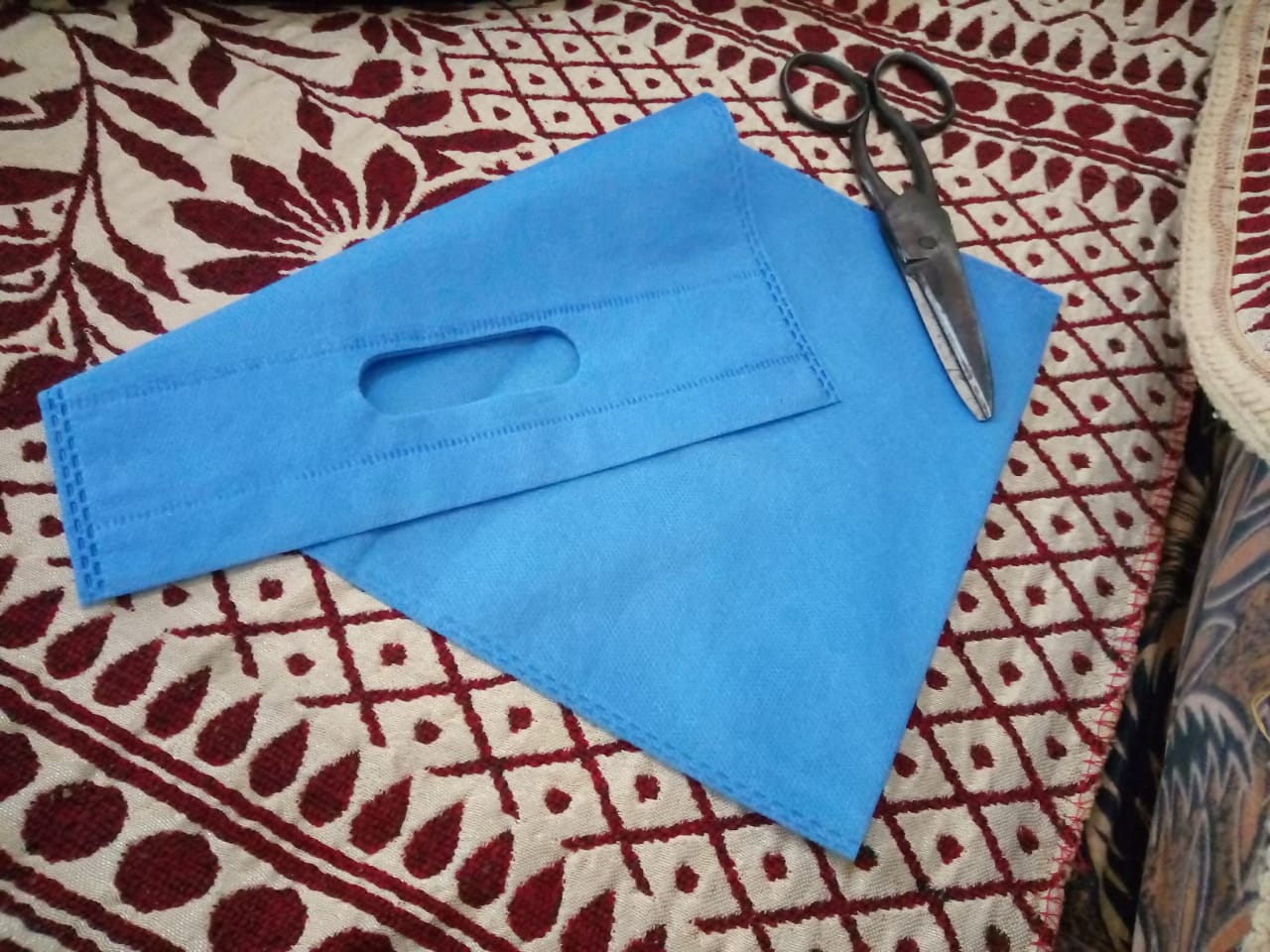 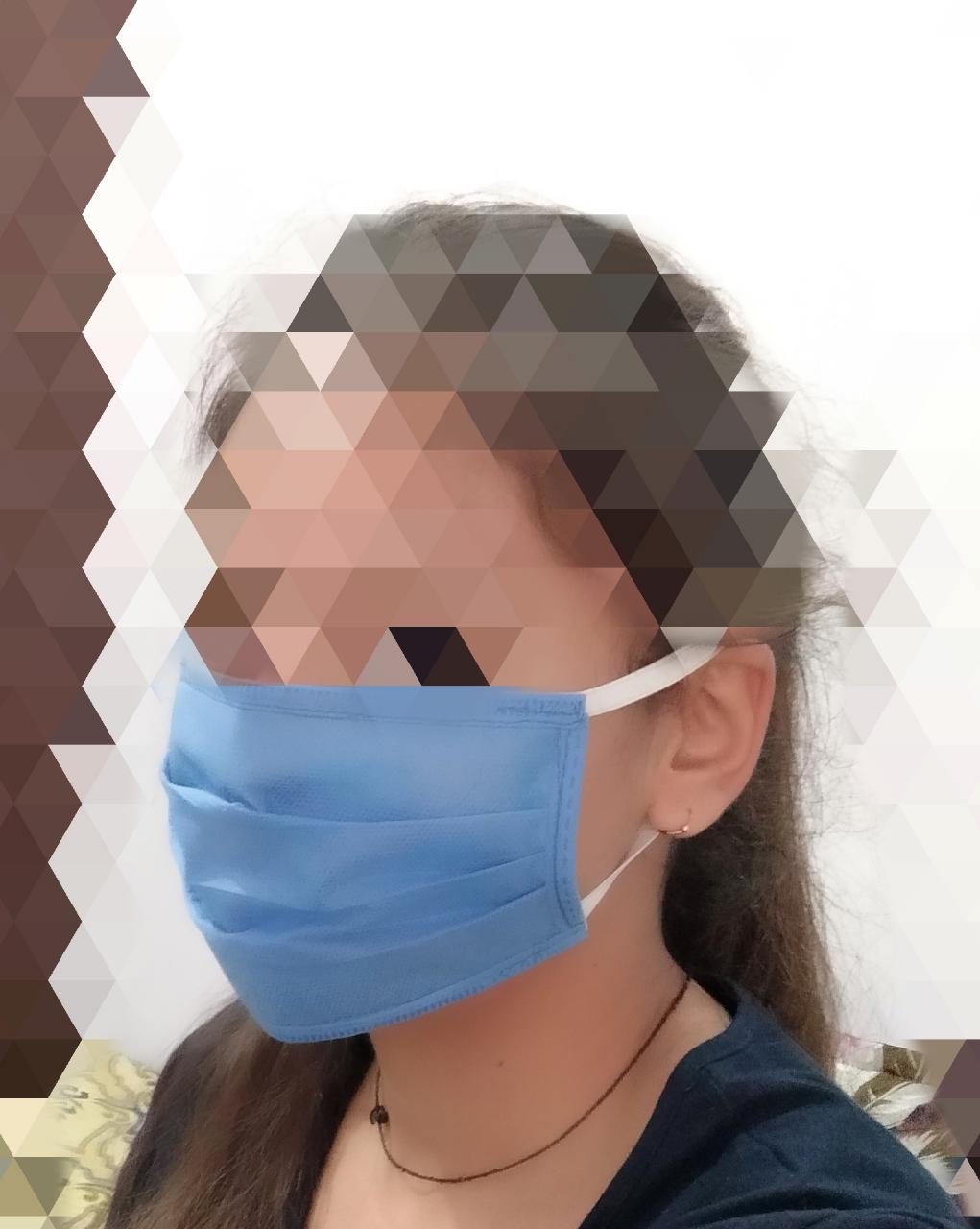 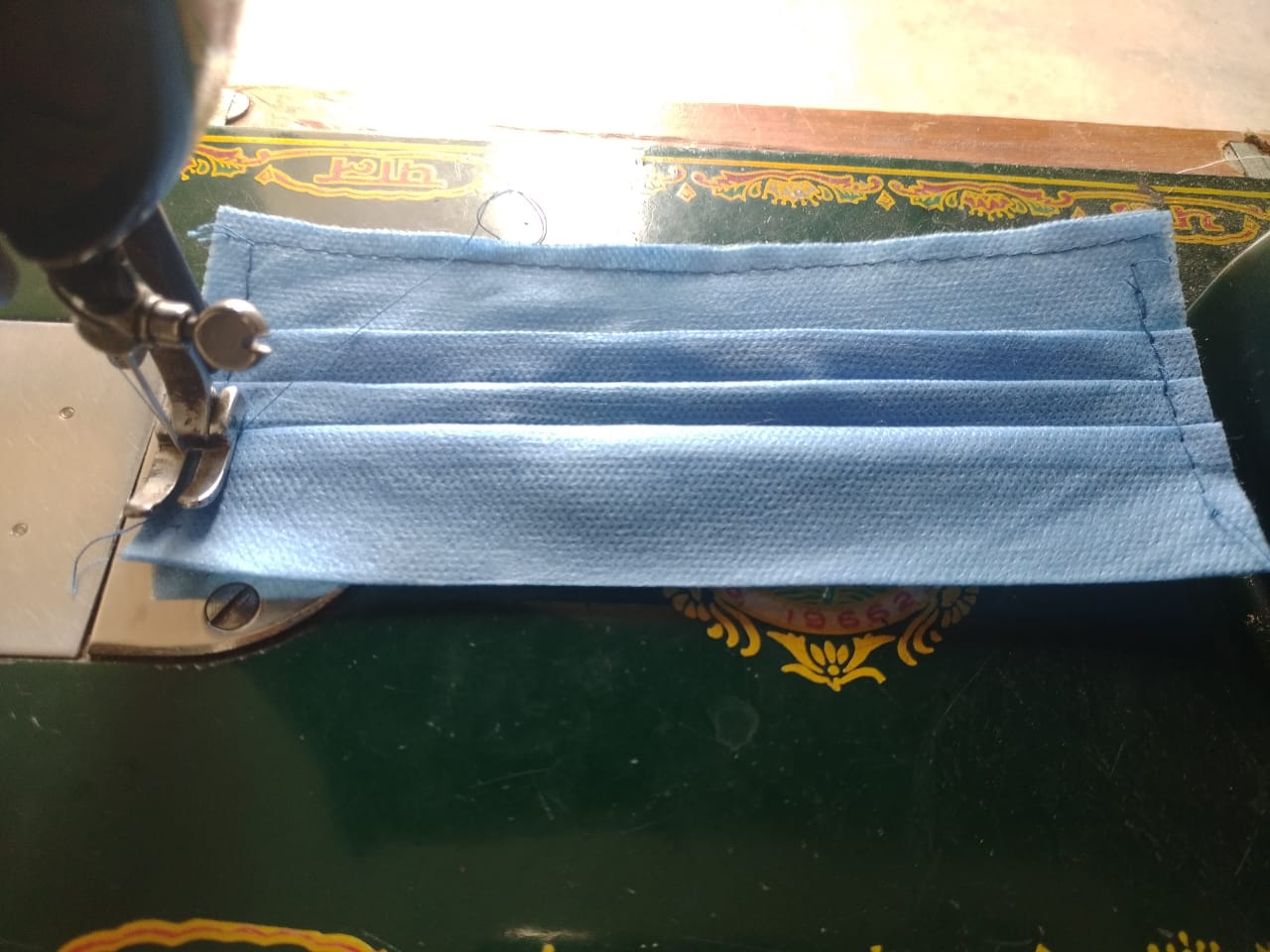 Fir Muskurayega India.
TEENA
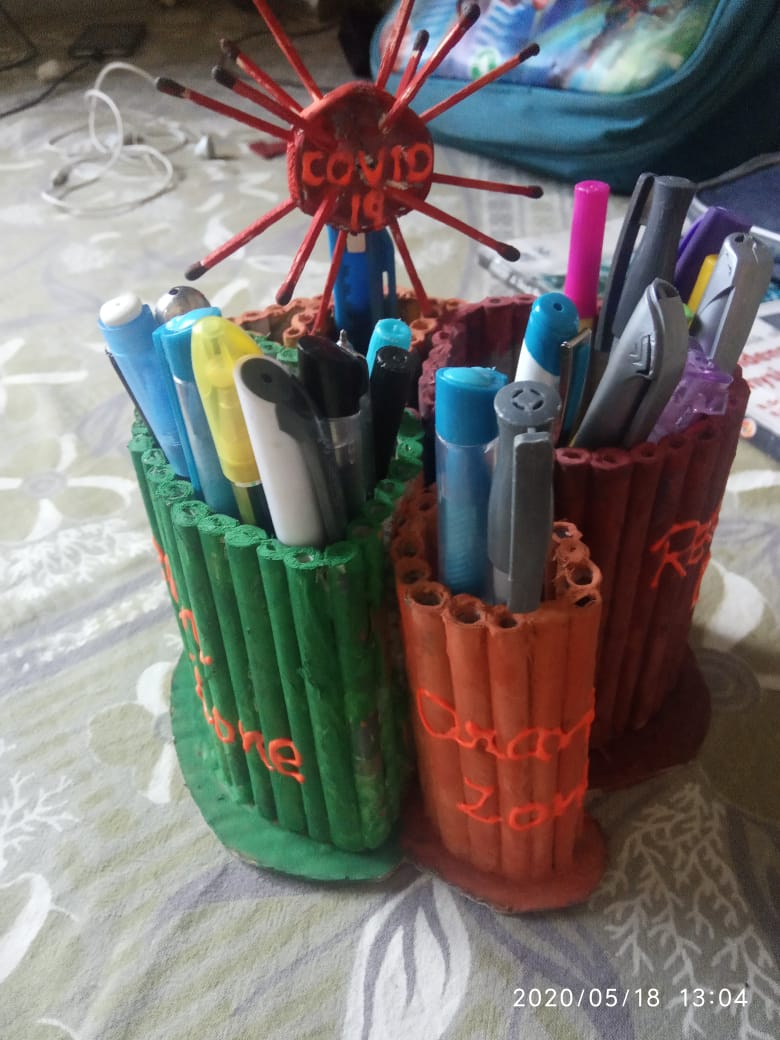 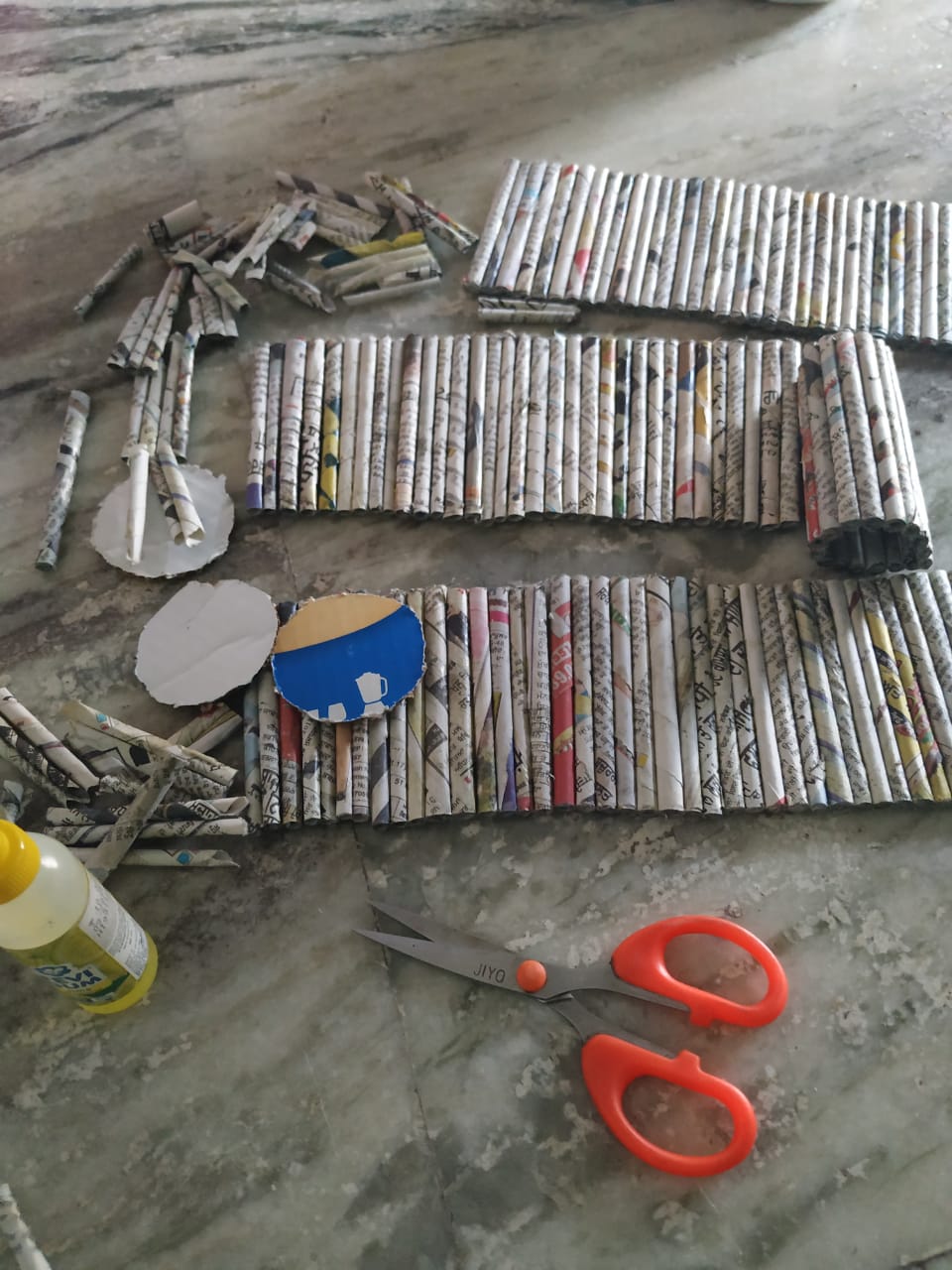 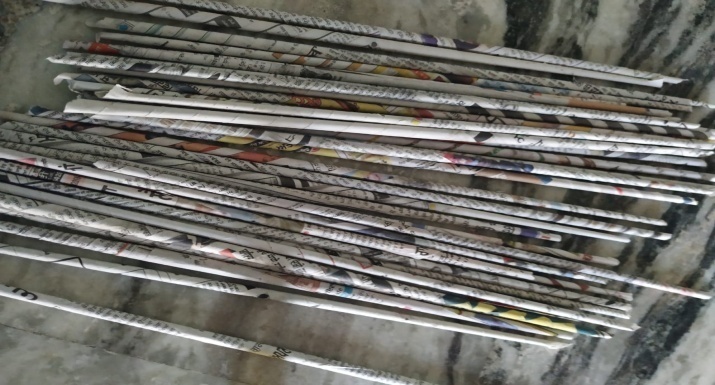 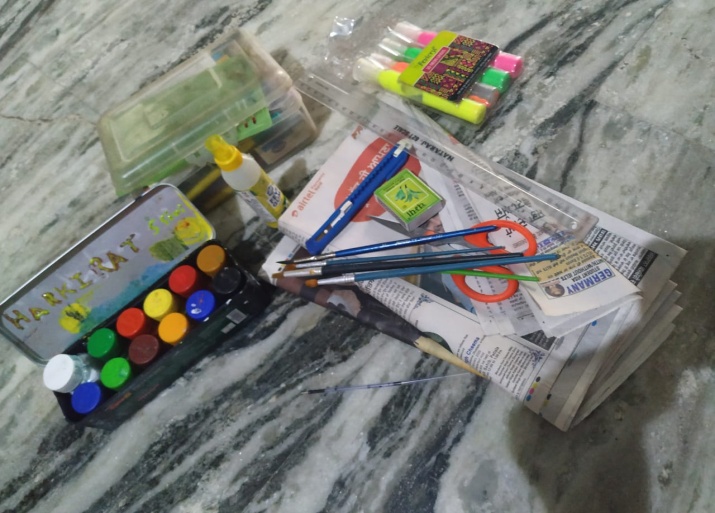 Pen holder
VEERPAL KAUR
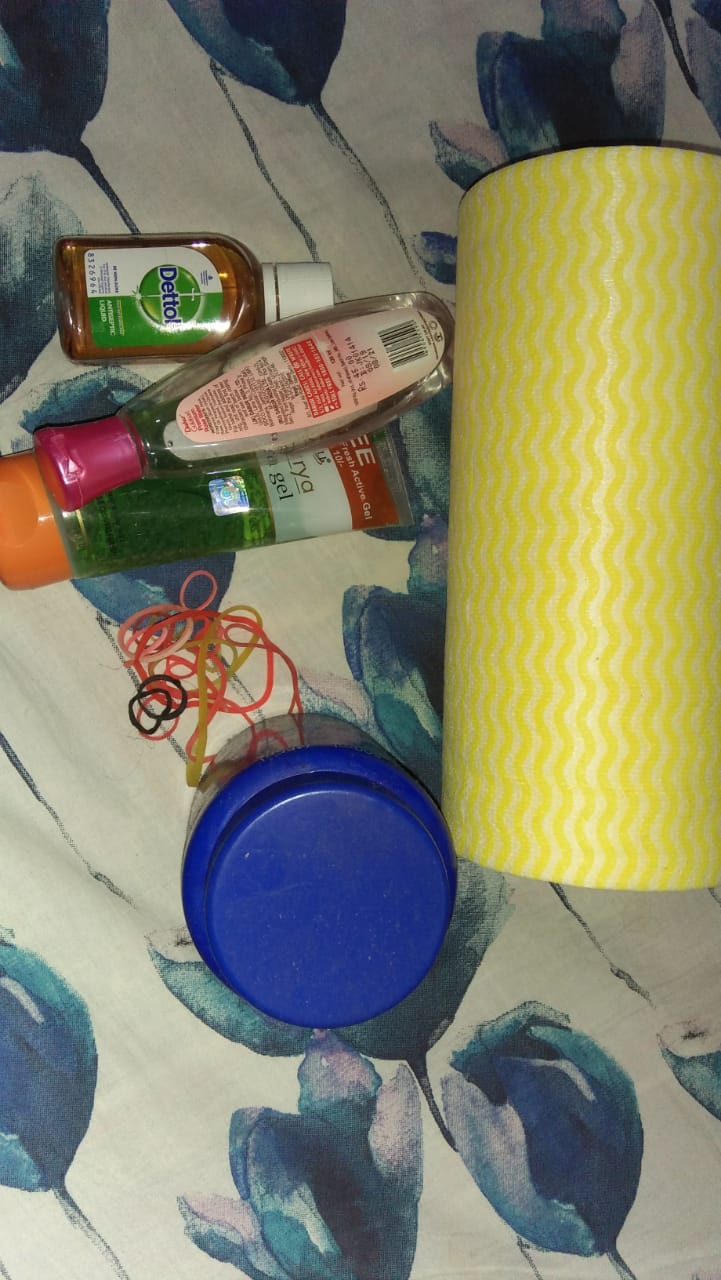 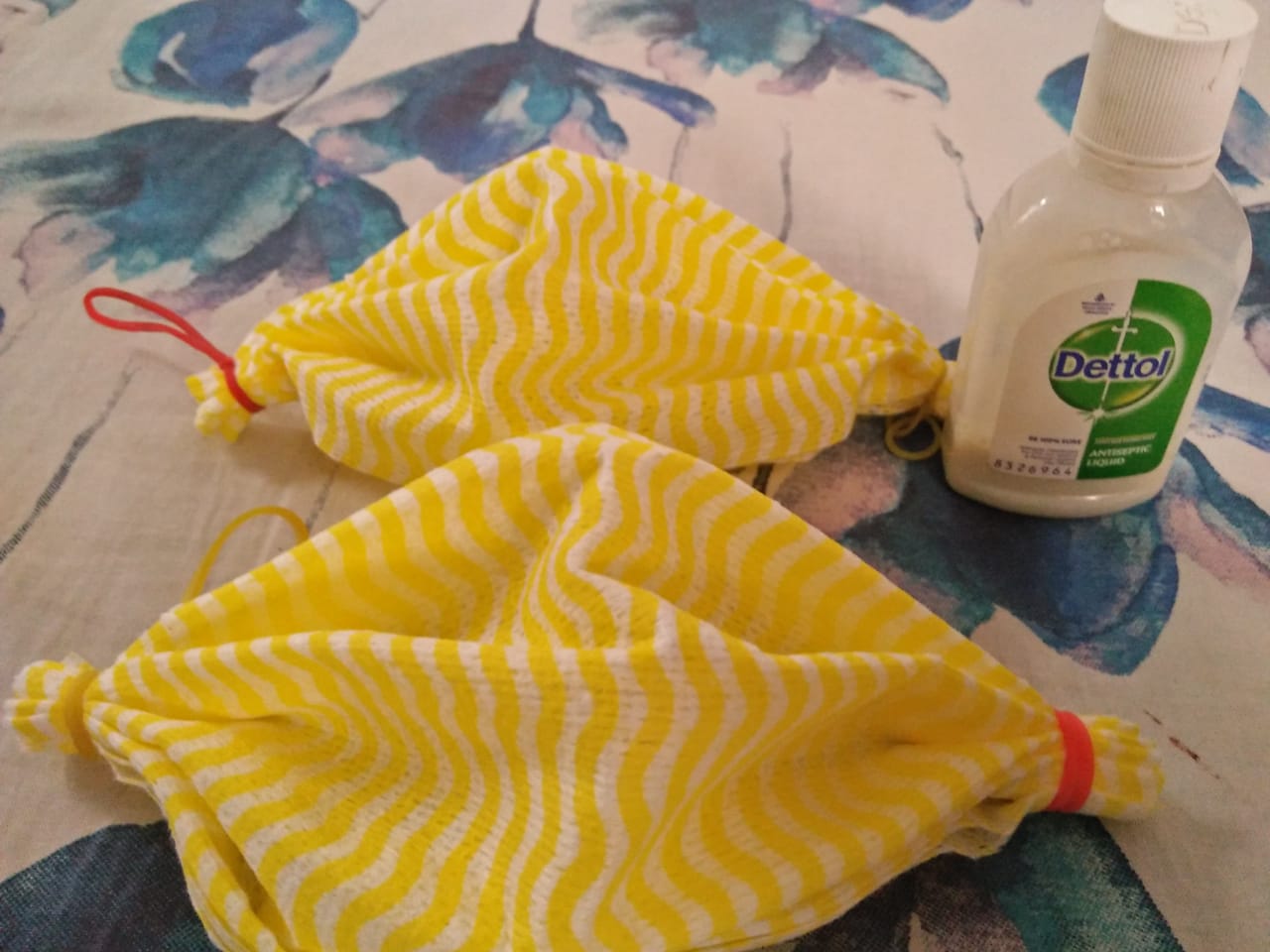 Home made sanitizer and masks ...as we know very well ....we can use one mask in one time after that we can wash or put it in dustbin ...thats why I made that mask. which is  easy to made ....in sanitizer we can use only 3things ..
VISHALI
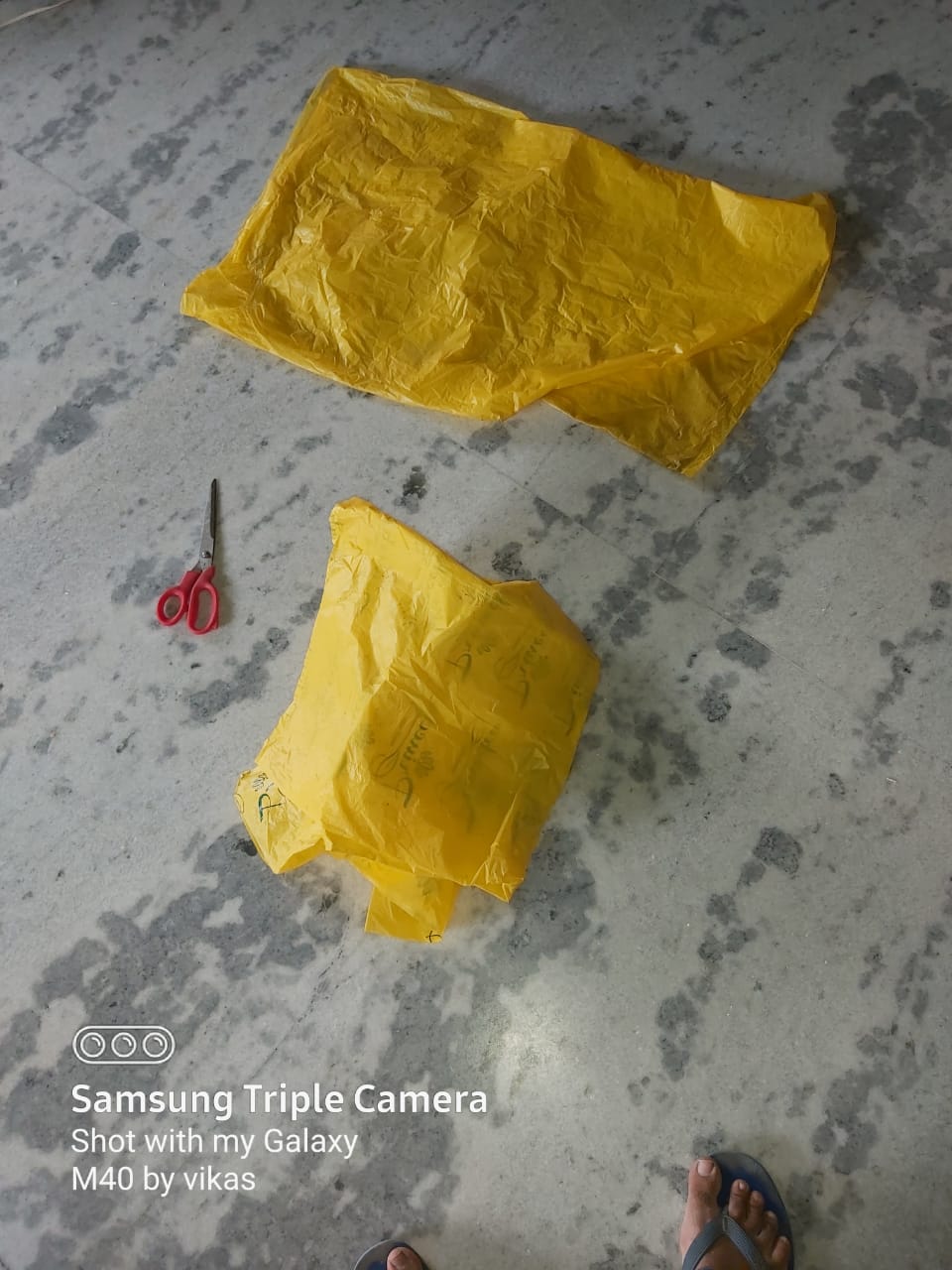 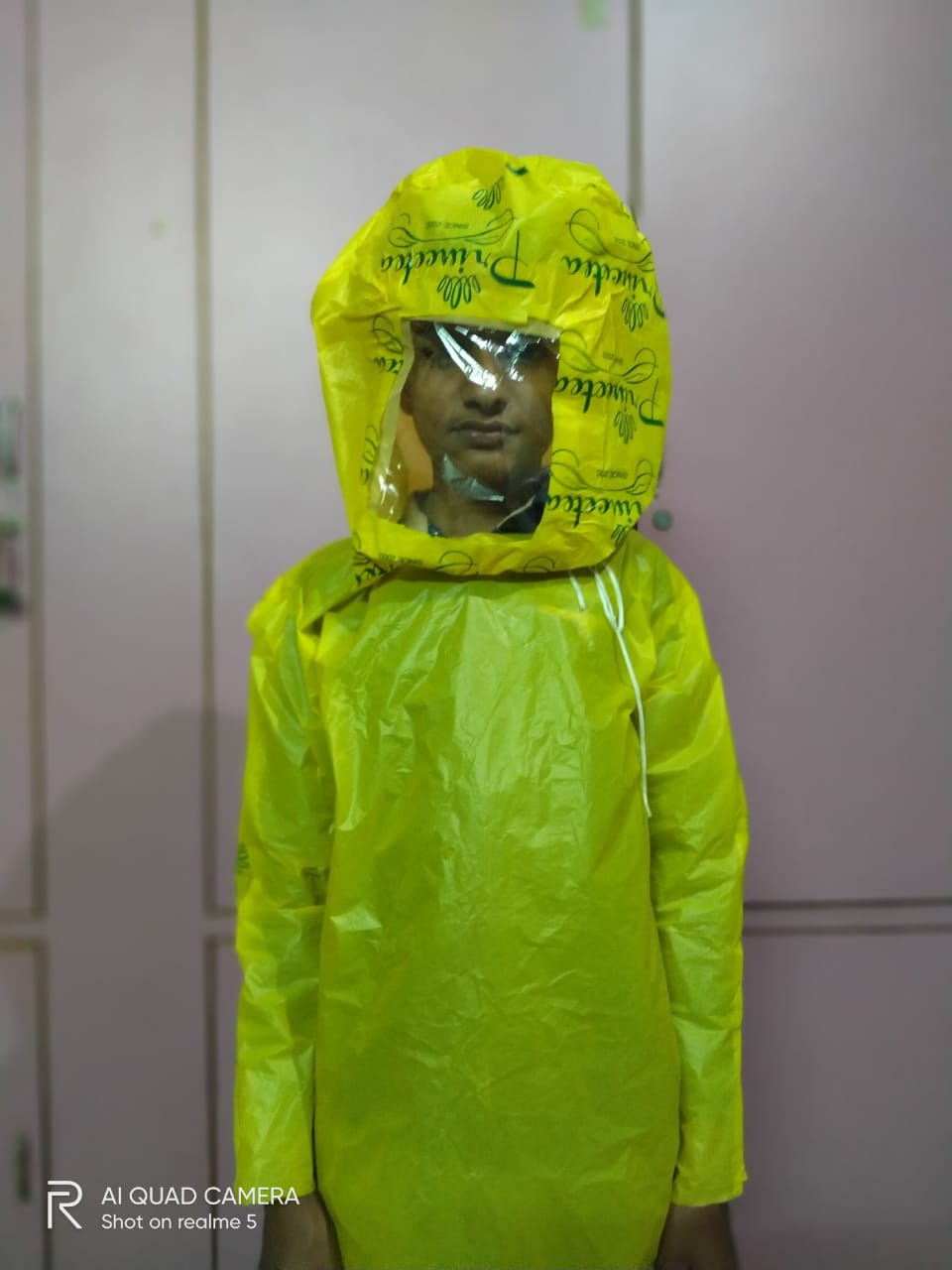 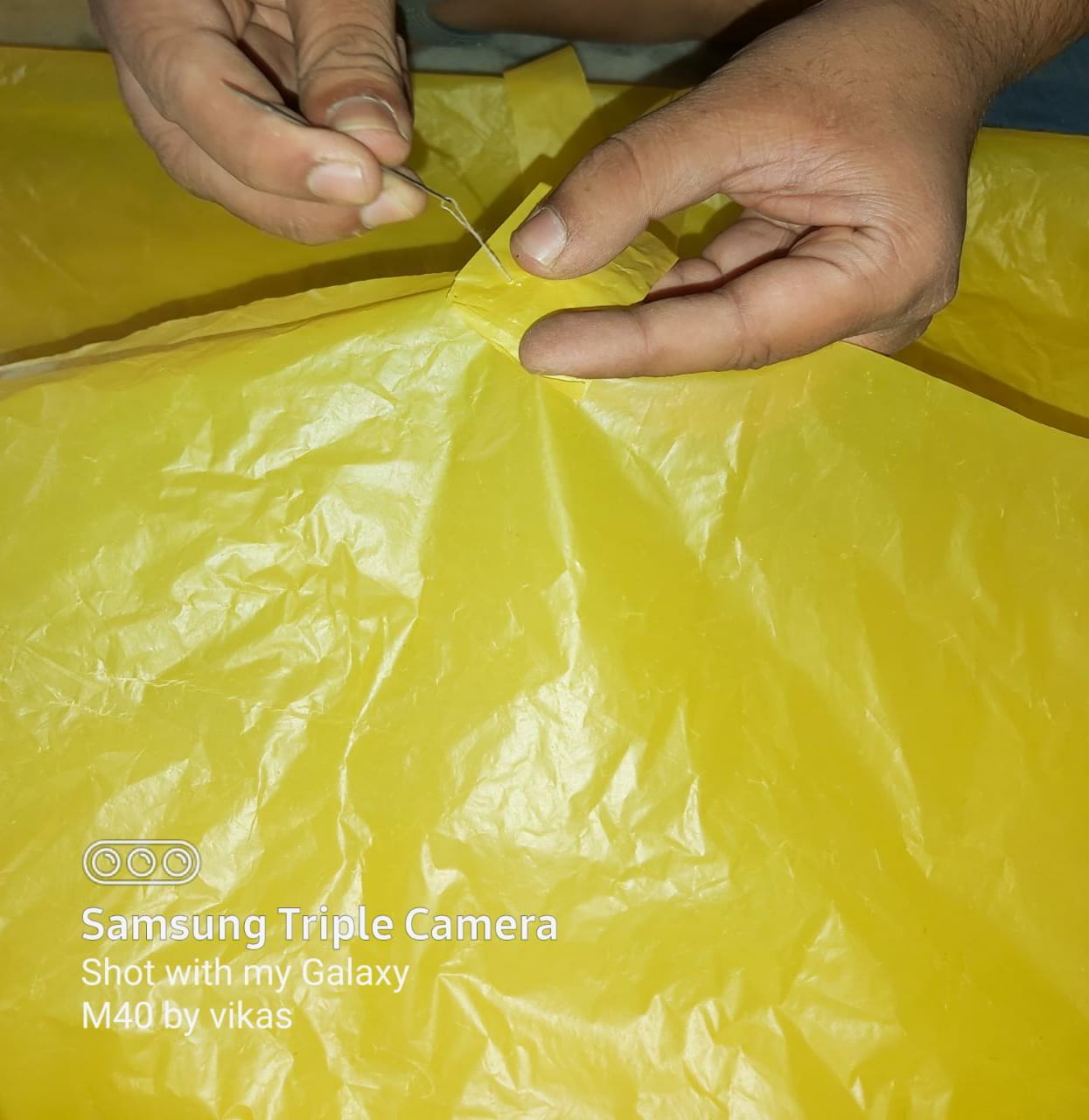 Personal protecting kit using  empty polyurethane
VIKAS KUMAR GARG
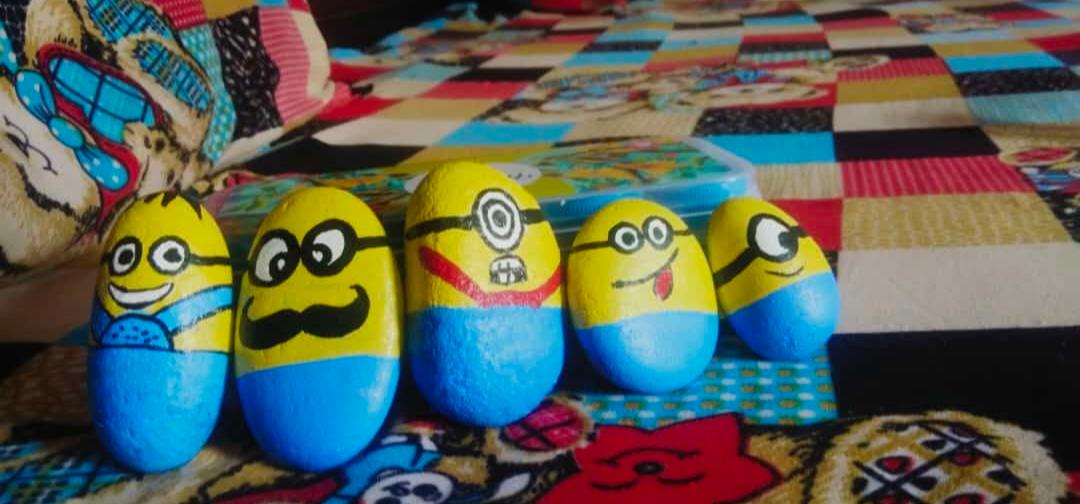 Paint on pebbles for decoration
SRISHTDEEP KAUR
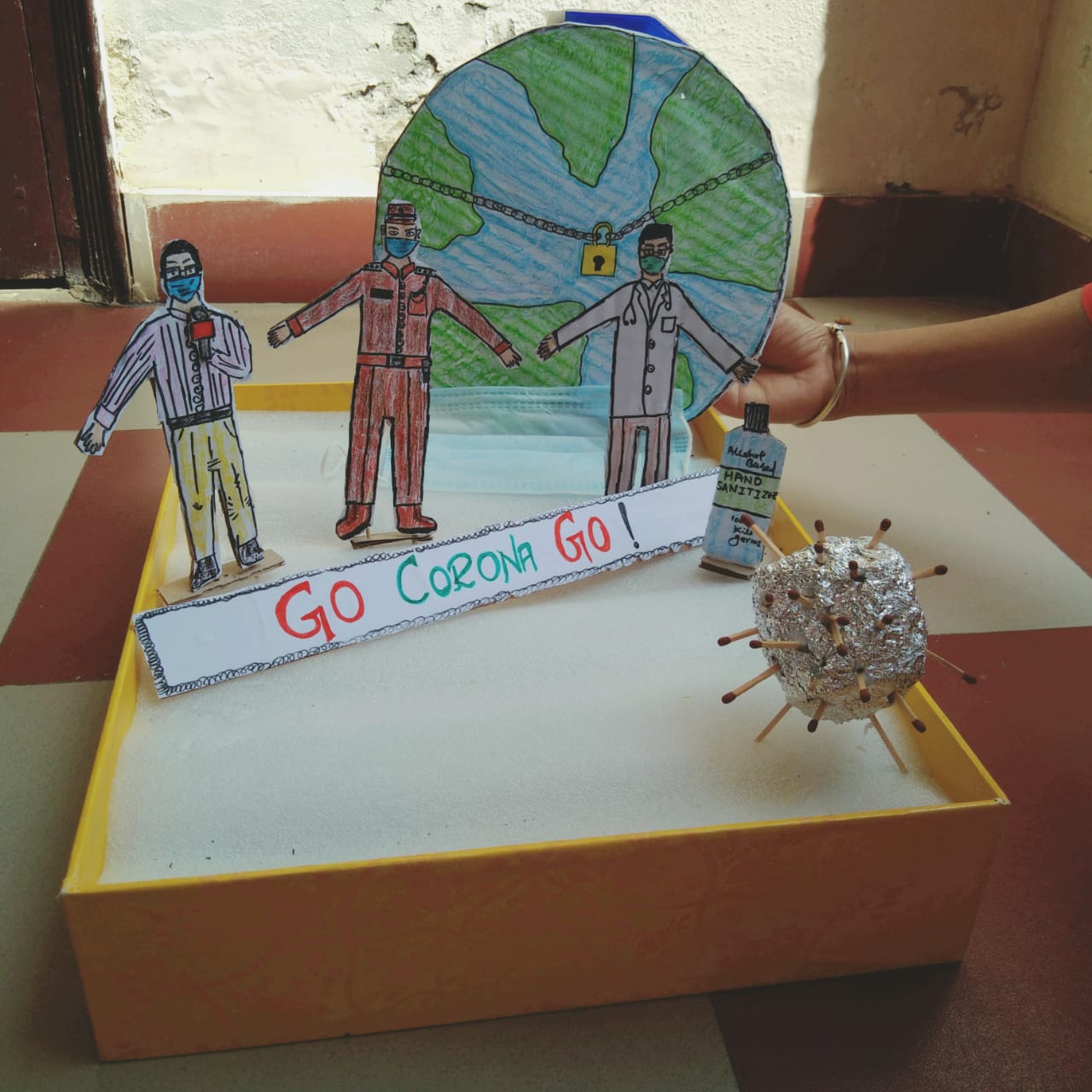 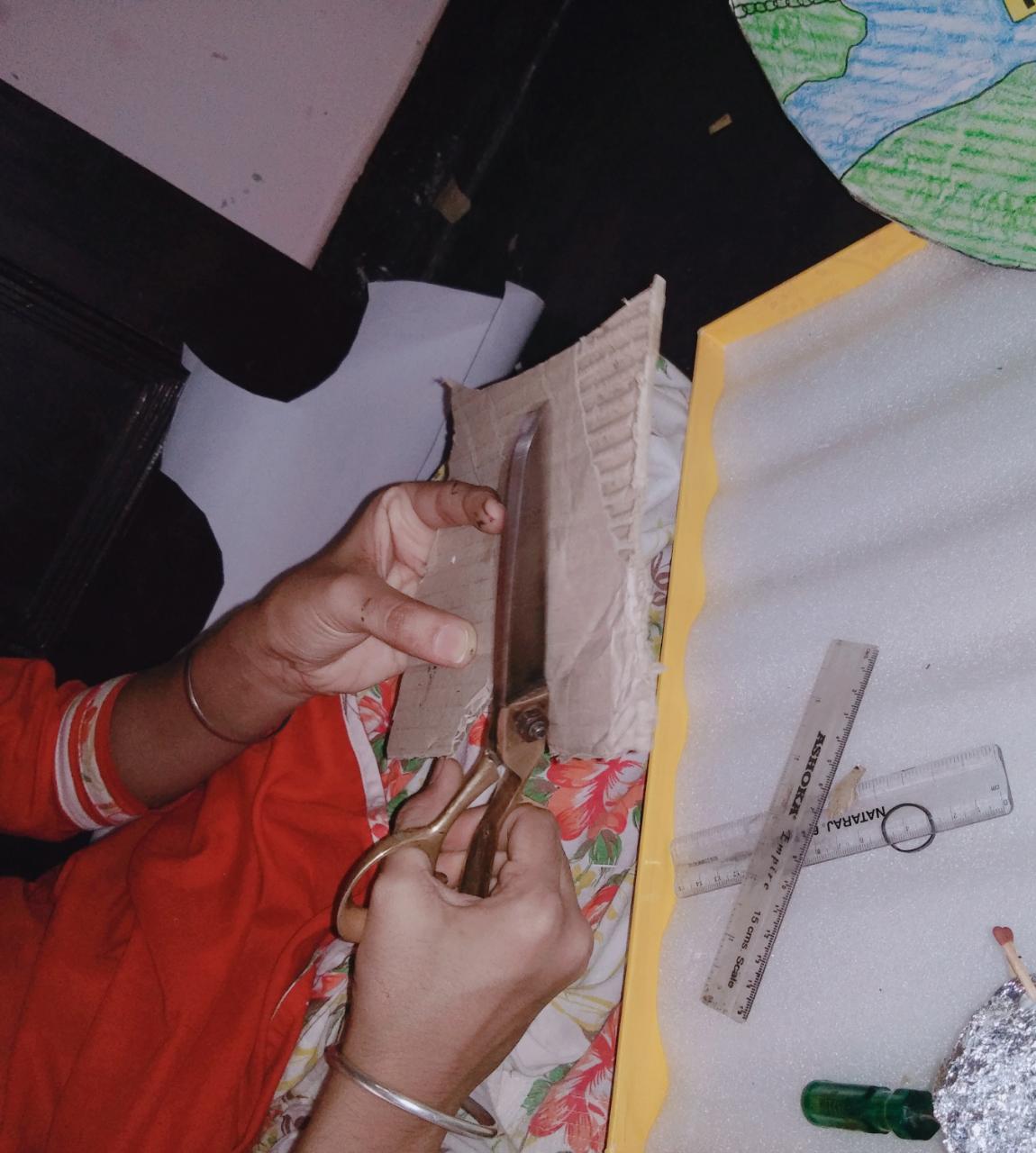 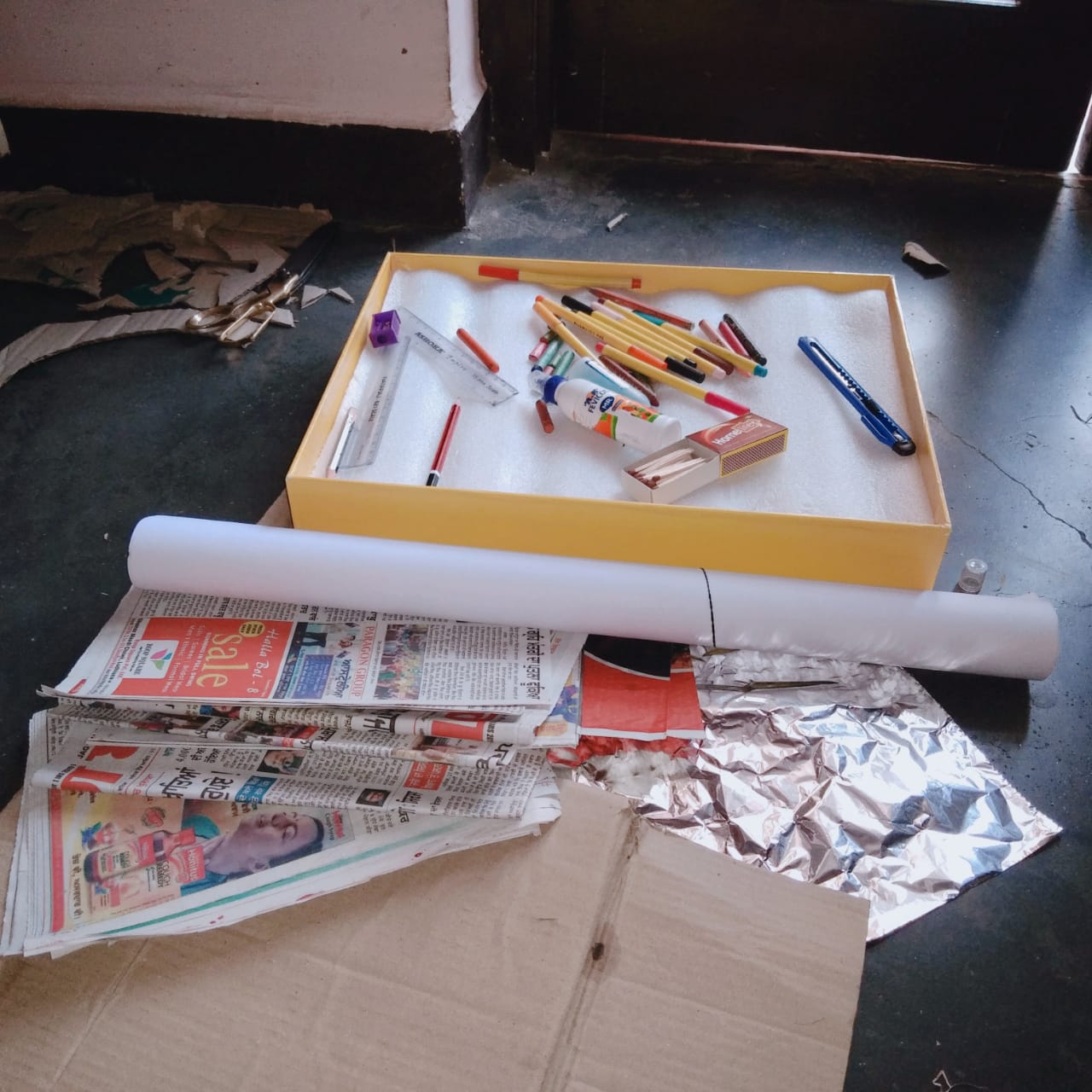 Go Corona Go
NAVTESH KAUR
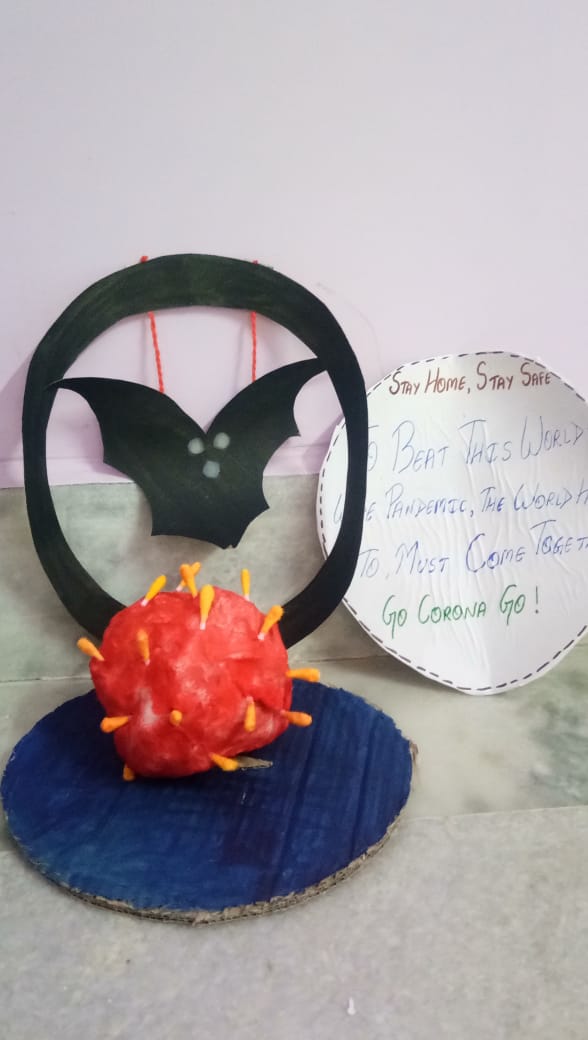 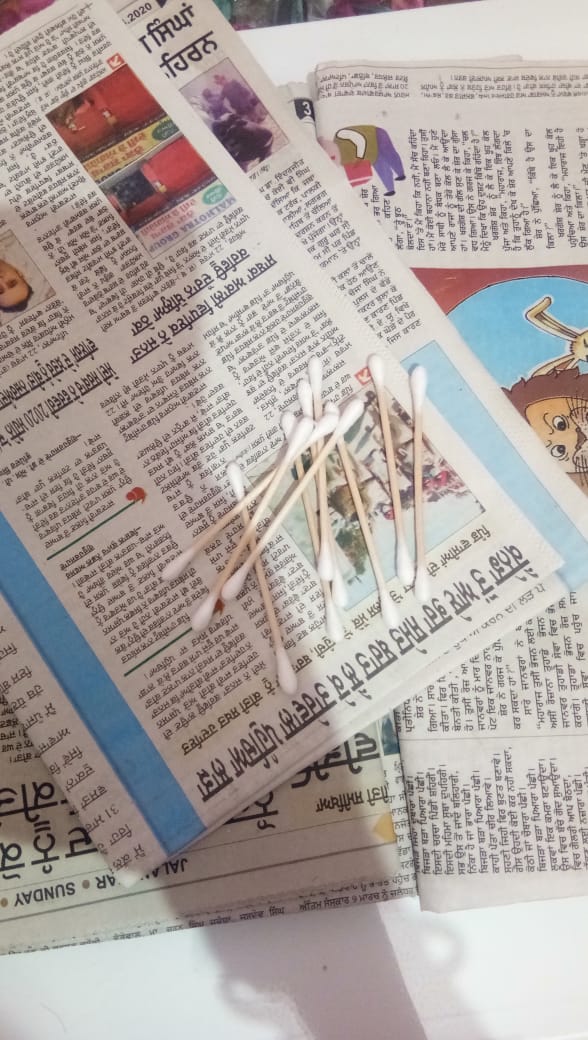 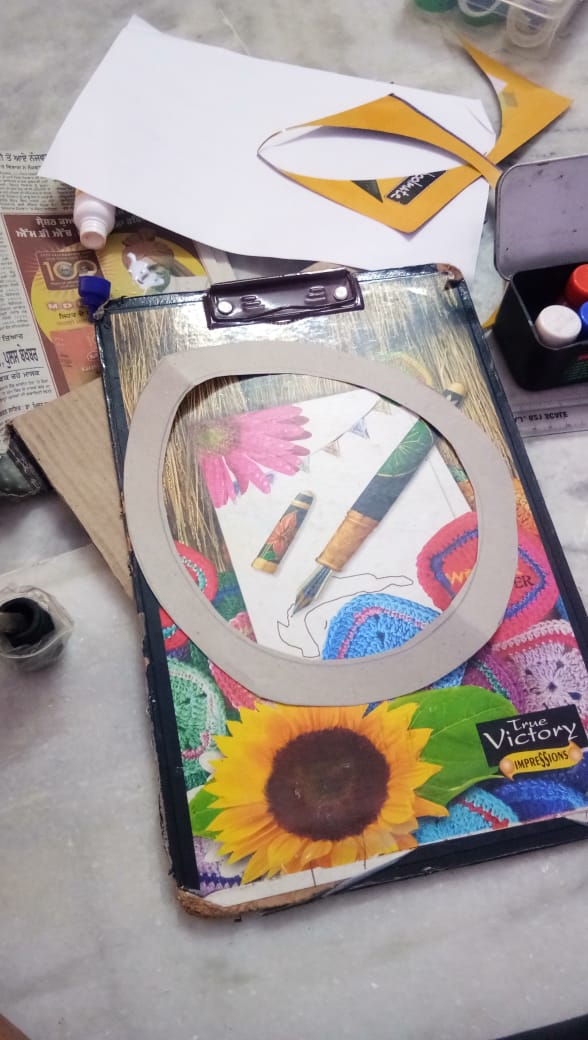 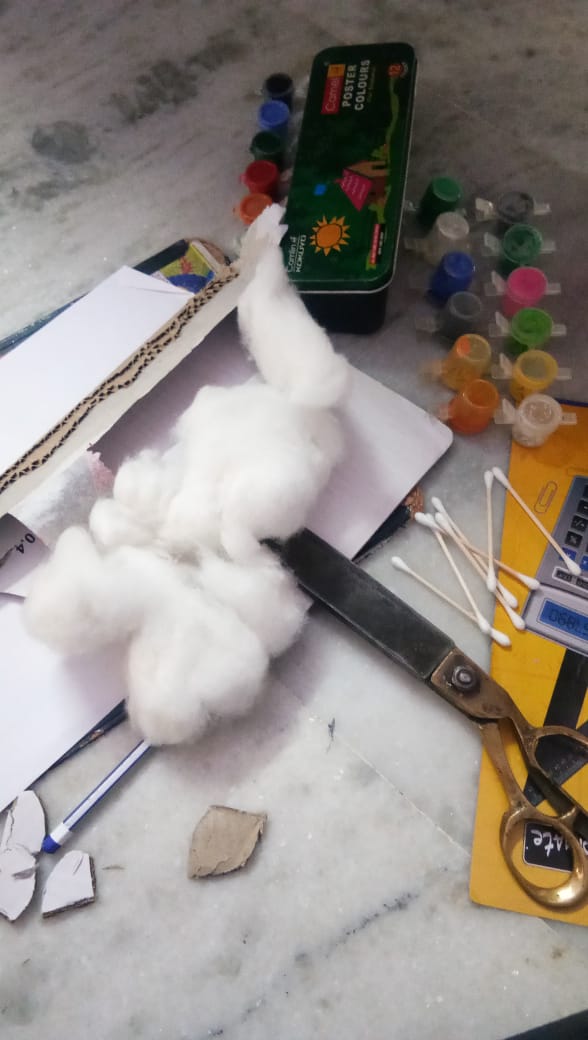 Stay home stay safe
GINNI
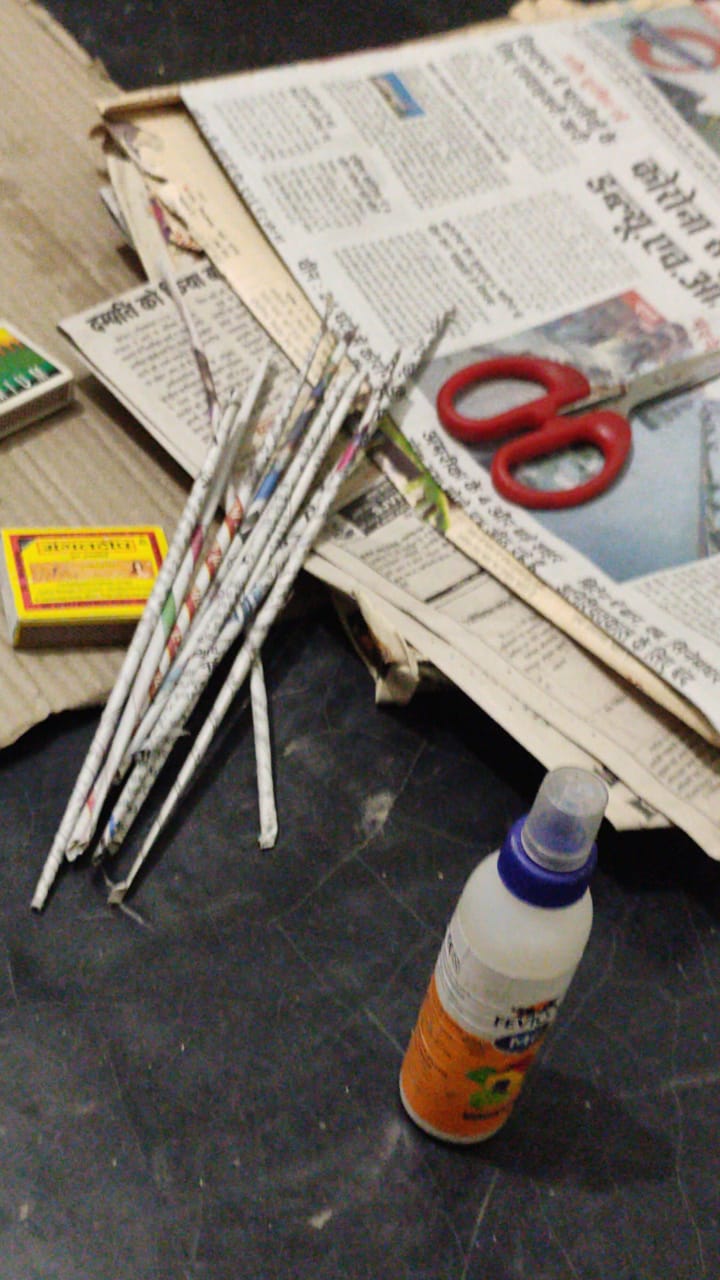 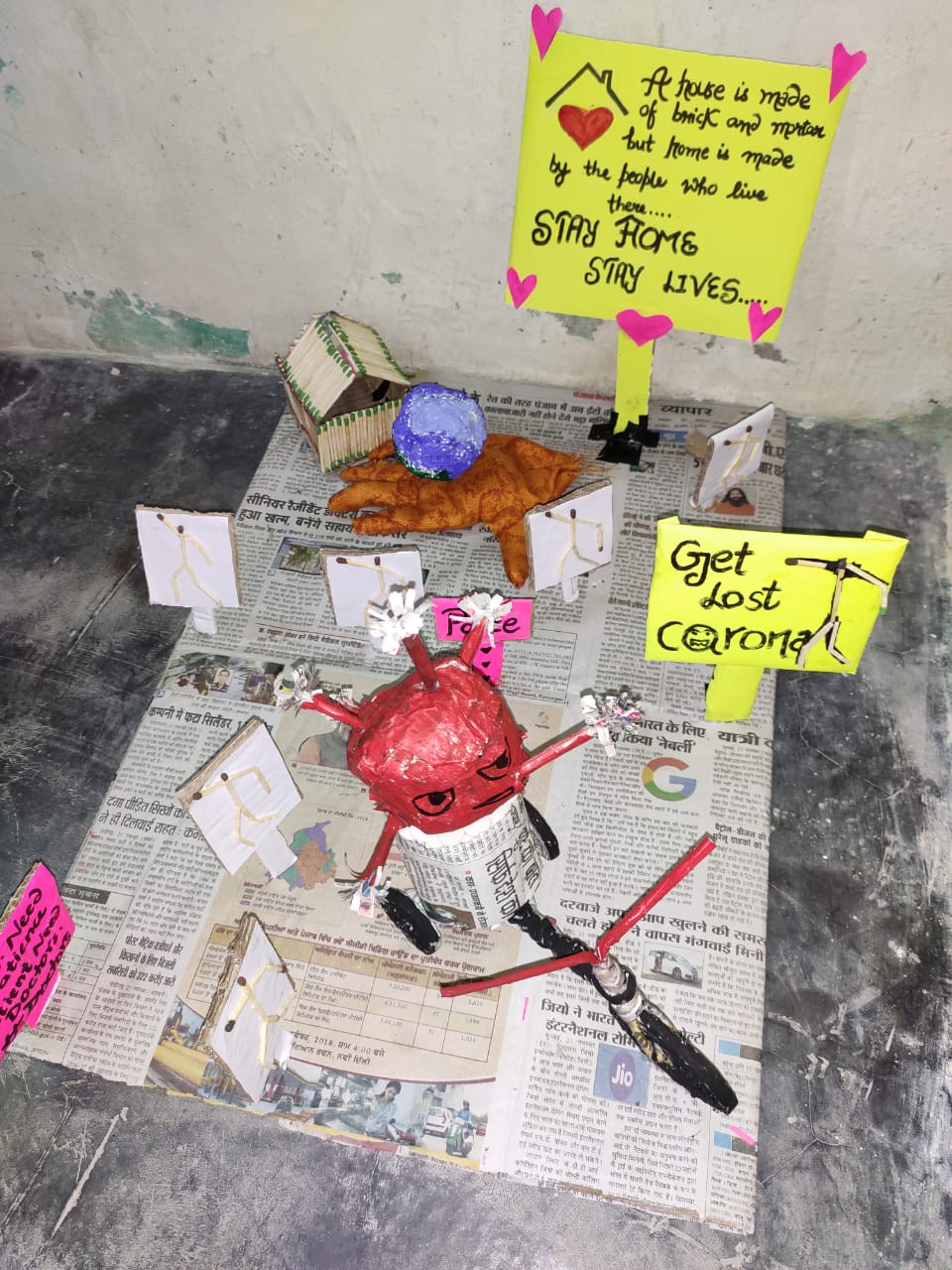 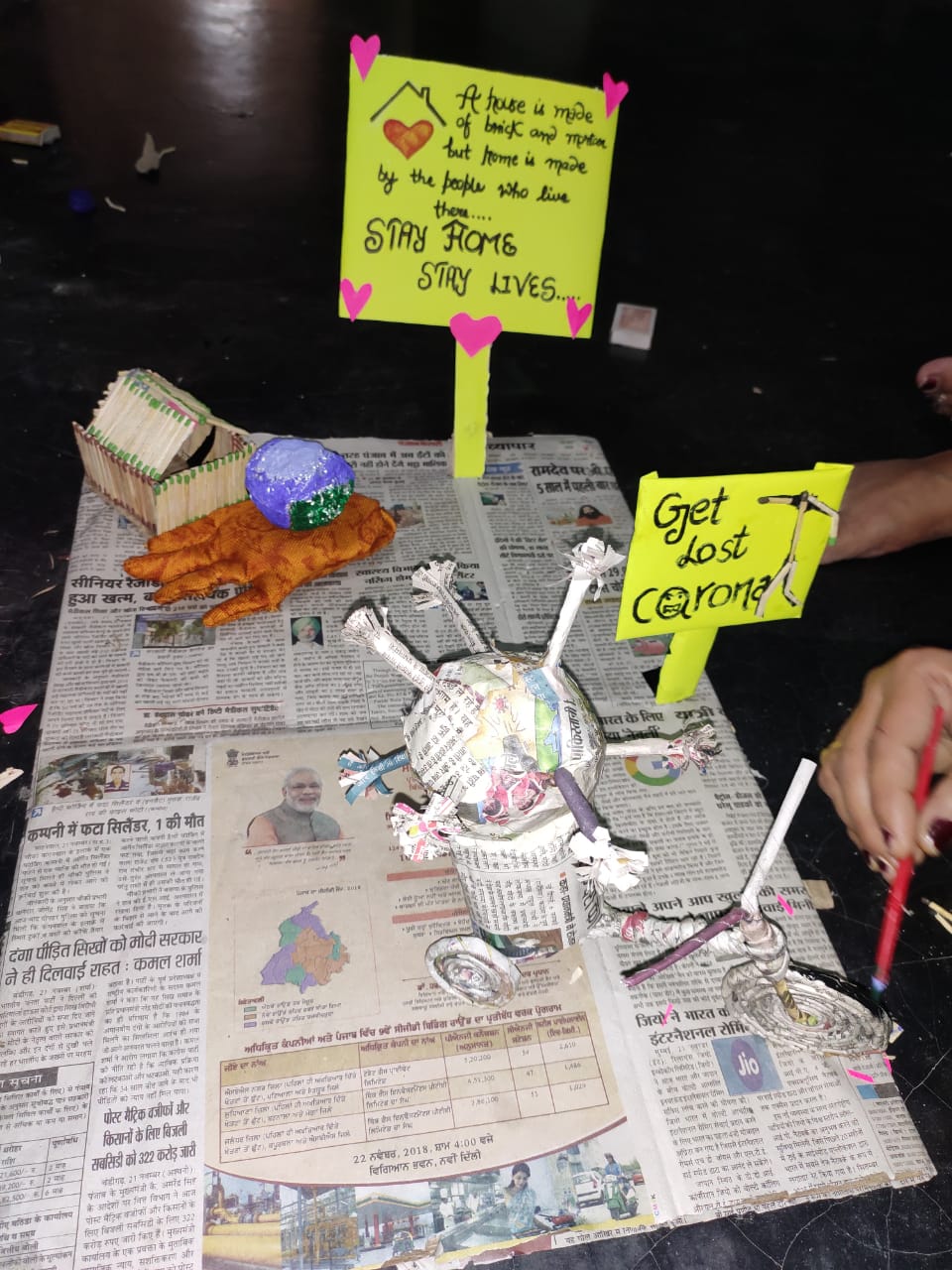 Pratham or davitiya vishav yudh saniko ke baal pe lada gya tha or carona namak yeh  triteye vishvyud hi hai jo doctors or police krmviro ke bal parr lada ja raha haii. Salute to our doctors and police.
D-Dearest  O-one with  C-caring  T-Treatment  O-on  R-right tym..........P-polite  O-obident            L-Loyal   I-Intelligent    C-courageous    E- Efficient
BHAWNA
Thanks